The Role of the Speech-Language Pathologist in the Assessment & Treatment of TBI
Cassaundra N. Miller, MS, CCC/SLP
West Virginia University Center for Excellence in Disabilities
According to the CDC…..
1.7 million people sustain a TBI every year  
TBI is a factor in 30% of injury-related deaths
Medical costs for TBI total $76 billion a year
Children and TBI
Half a million ED visits yearly for ages birth-14 years
Children under 4 year at highest risk
Limited insight into impact on adult milestones
History of childhood TBI results in lower educational attainment & higher incarceration rates
Difficulty accessing appropriate services
Closed-Head & Penetrating Injuries
Closed-Head Injury
Penetrating Head Injury
Skull remains intact
Often diffuse damage
Includes:
Concussions
Coup/Contrecoup 
Diffuse axonal injuries
Contusions 
Hematomas
Insult to skull and/or dura
More focal damage 
Occurs from:
High velocity projectiles
Skull fracture fragments
According to The American Speech Language Hearing Association’s (ASHA) Evidence Map for Pediatric Brain Injury…
“SLPs and medical specialists are essential for the management of speech, language, and swallowing disorders, and should be referred during the acute stage.”
Roles and Responsibilities of the SLP
Screenings
Comprehensive evaluations
Development & implementation of treatment
Counseling regarding SLP specific impairments
Collaboration with interdisciplinary team
Knowledgeable on recent research 
Advocating
Risk management & quality control
TBI Severity Measurements
Loss of Consciousness (LOC)
Glasgow Coma Scale (GSC)
“Cornerstone of physical examination”
Consistent, numeric way to describe TBI 
Guides initial treatment 
Monitors responsiveness 
Modified Pediatric Glasgow Coma Scale for children under age 5
Glasgow Coma Scale-Pupils Score developed in 2018 and includes Pupil Reactivity Score
Glasgow Coma Scale Scoring
Glasgow Coma Scale Severity Ratings
Post-Traumatic Amnesia
Impaired recall of events surrounding TBI
Time surrounding a TBI that patient is confused
Assessed by orientation 
Longer period of confusion associated with worse immediate outcomes & slower recovery
RANCHO LOS AMIGOS Scale of Cognitive Functioning
Measures & identifies recovery patterns of TBI
No specific training 
Administered multiple times throughout recovery 
Insight into executive functioning, behavior, and safety awareness
Impacts treatment and discharge planning
Dysphagia & TBI
Dysphagia & TBI
Dysphagia occurs in 33% of patients with TBI
60% of patients with severe TBI have dysphagia
Relationship between…
Length of coma
Tracheostomy tube/ ventilator
Severity of dysphagia
Tracheostomy Tube
Tube inserted into stoma in neck
Assists with breathing
Can be used with or without ventilator 
Speaking valve allows talking
Eating can occur
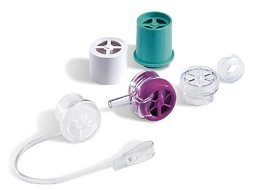 Dysphagia Assessment Measures
Oral Peripheral Exam 
Bedside Swallow Evaluation 
Functional Feeding Assessment
Instrumental Measures
Modified Barium Swallow Study
Video x-ray study 
Barium added to food
Monitor for safety 
Helps determine diet
Some patient limitations
[Speaker Notes: .]
Aspiration During MBS
Fiberoptic Endoscopic Evaluation of Swallow
Flexible scope passed through the nose
Camera with light  attached to the scope
Can be performed most patients
Short whiteout period
Aspiration during FEES
Dysphagia Treatment Modalities
Compensatory Strategies
Therapeutic Feeds
Positioning
Equipment
Electrical stimulation
Diet Modifications
Solids and liquids are modified for safety
Helps to decrease fatigue 
Reduces aspiration risk 
Previously based on National Dysphagia Diet
Moving towards IDDSI
Alternative Nutrition
Not all patients can tolerate food by mouth 
Very impaired swallow
Decreased arousal level
On ventilator
Alternative Nutrition Methods
TPN 
NG tube 
G tube
Mixed
Assessment Procedures for 
Cognition & Communication
After TBI
Cognitive-Communication Testing Considerations
Formalized testing MUST be normed for patients with TBI
Many factors affect testing reliability
Arousal 
Depression
Agitation
Motor deficits
Sensory impairments
Cognitive-Communication Testing
Monitoring of Glasgow & Rancho Levels 
Cognitive-Linguistic Quick Test
Includes Clock Drawing 
SCATBI
ASHA-FACS
FAVRES
Pediatric Specific Testing
Pediatric Test of Brain Injury
Only standardized pediatric assessment for brain injury 
FAVRES
Adolescent specific portion
CELF-5
Includes metalinguistic component
Cognitive-Communication 
Impairments in TBI
Speech & Language Deficits in Patients with TBI
Expressive Language 
Receptive Language
Reading & Writing
Pragmatics/Social Language
Discourse Analysis & Conversational Speech
Discourse deficits are a hallmark of TBI
Socially isolating 
Discourse analysis best evidence based practice
Intervention should be based on cognitive deficits
Cognitive Deficits in Patients with TBI
Memory
Attention
Executive functioning
Insight
Treatment for Cognitive-Communication Deficits
Functional patient-centered goals
Collaborative team approach
High therapy frequency
Group & individual intervention
Evidence Based Practice
Compensatory Strategies
Support success and independence 
by utilizing intact skills to 
overcome challenges
Errorless Learning
Correct Practice
Patient feels successful
Small steps
Provide multiple models
Fade out prompts
Metacognitive Skill Training
Patients “think” about “thinking”
Increases problem-solving skills

Tasks are broken down into small steps
Setting Goals
Self-monitoring of performance 
Evaluation
Augmentative & Alternative Communication
Supplements communication
Changes throughout treatment
No-tech, low-tech or high-tech
Decreases agitation or frustration
Increases independence
Can support speech development
Motor Speech Intervention
Increase speech & speech intelligibility
Targets apraxia & dysarthria 
Tactile, visual, auditory cues 
Modalities such as massage
Caregiver Stressors
Time off work
Decreased income
Caregiver burden
Concern for loved one
Increased anxiety & depression
Parental distress increases child behaviors
Questions?
Thank you!
References
ASHA www.asha.org 
 	-  AAC Practice Portal
	-  Pediatric Brain Injury Evidence Map
	-  Pediatric Brain Injury Practice Portal
	-  Adult Traumatic Brain Injury Practice Portal 
Centers for Disease Control  www.cdc.gov 
	-  Traumatic Brain Injury & Concussion
	-  Report to Congress.  The Management of Traumatic Brain Injury in          
        Children: Opportunities for Action
	-  Mass Trauma Resources Glasgow Coma Scale
References
Glasgow Structured Approach to Assessment of the Glasgow Coma Scale www.glasgowcomascale.org 
Narad, M.; Yeates, K.; Taylor, H.; Stancin, T.; Wade, S. (2016) “Maternal and Paternal Distress and Coping Over Time Following Pediatric Traumatic Brain Injury”
Le, K.; Mozeiko, J.; Coelho, C. (2011). “Discourse Analyses: Characterizing Cognitive-Communication Disorders following TBI”
Ness, B. & Sohlberg, M. (2009).  “Implementing Metacognitive Strategies Targeting Self-Regulation for Adolescents in Resource Settings”
Patterson, F.; Fleming, J.; Doig, E. (2016) “Group-based Delivery of Interventions in Traumatic Brain Injury Rehabilitation: A Scoping Review”
References
YouTube
“My X Ray Swallows” 
“Intra Swallow Aspiration”
“Fiberoptic Endoscopic Evaluation of Swallowing”
“Aspiration Before the Swallow with Thin Liquids by Cup”
“IDDSI Flow Test”
Zollman, Felise S.  (2011).  Manual of Traumatic Brain Injury Management